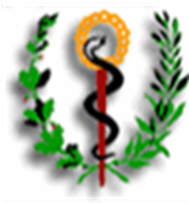 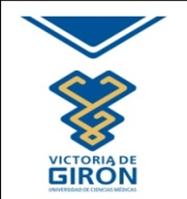 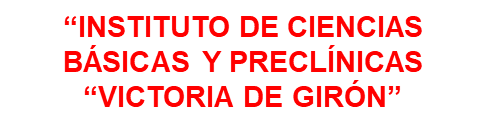 Sumario No IV:
Orientación de los Talleres TIV. C3 y TIV. C4.
El taller se realizara en el Tema  IV Clase 3 y Clase 4 “Respuesta médica en la comunidad. Primera Asistencia Médica en situaciones de desastres”, para ello  los estudiantes debe aplicar los conocimientos adquiridos durante el desarrollo de la asignatura.
El taller se desarrollará a través de ponencias donde se abordará todo el contenidos relacionados con  la Respuesta médica en la comunidad. Primera Asistencia Médica en situaciones de desastres.
Los tema a desarrollar son:
Tema No 1 El Quemado. Clasificación y conducta
Tema No 2	Procederes quirúrgicos de urgencia: cricotirodoctomía, disección de vena, bloqueo anestésico intercostal, punción torácica, abdominal, vesical. Pleurotomía mínima, desbridamiento de urgencia y amputación de colgajos.
Tema No 3 Fitofármacos. Principales variedades de plantas medicinales. Propiedades según su acción farmacológica. Apiterapia. Concepto. Propiedades
CONCLUSIONES
Valoración sobre el cumplimiento del objetivo de la clase, destacando la importancia que tiene la Respuesta médica en la comunidad. Primera Asistencia Médica en situaciones de desastres. Se comprueba la asimilación de la clase mediante preguntas de comprobación, evaluación de la disciplina del grupo de estudio, resaltando los estudiantes más destacados, se orientará el estudio independiente, puntualizando la bibliografía básica y complementaria en formato digital, el acceso al escenario virtual de aprendizaje (EVA); además de la investigación a través de la búsqueda de otros soportes informativos necesarios para la realización de la clase taller y elaboración del trabajo de curso, 
Se informan  las calificaciones obtenidas, si las hubo.
Se comunica el lugar y fecha de la próxima clase